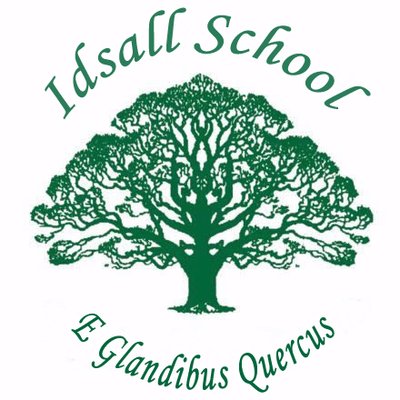 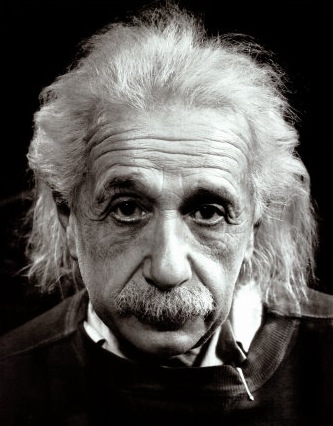 This way to Year 12:
Continuing your journey to scientific greatness.
Idsall School 
Year 11 Learning Journey
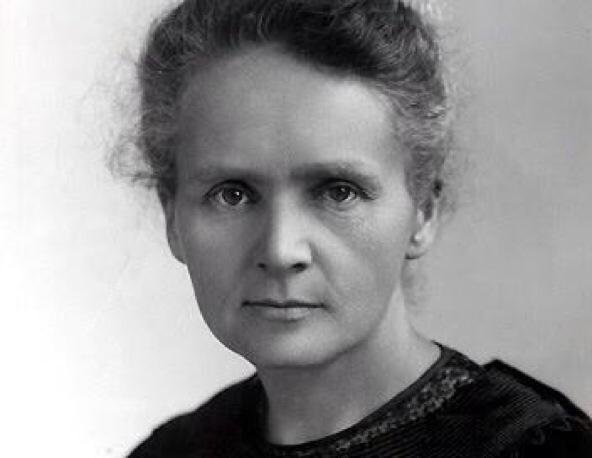 GCSE exams in the summer term:
Build your revision skills, practice and commit key information to your long-term memory.
Pillar 3
Assessment
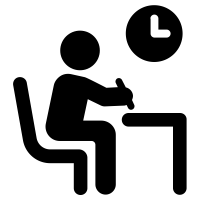 Summer Term
Preparation for final examinations 
.
Pillar 2
Assessment
Spring Term
P12: Electromagnetic Waves: Electromagnetic spectrum uses and dangers
P13: Electromagnetism: Magnetism and electromagnetism covering the motor effect and electricity generation
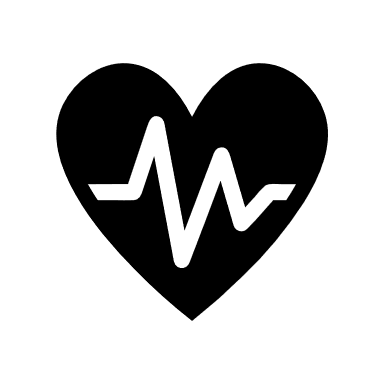 Pillar 1
Assessment
Autumn Term
P11: Wave Properties: Waves properties investigating reflection and refraction
P10 Force and Motion: Newtons Laws of motion related to stopping distance and conservation of momentum
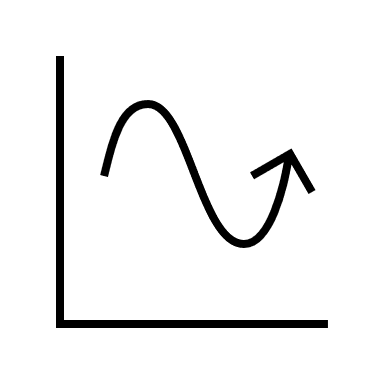 KS4 Physics: 
Students begin year 11 by extending their learning around forces and motion including Newton’s Laws of Motion and real life applications of motion calculations
Start here